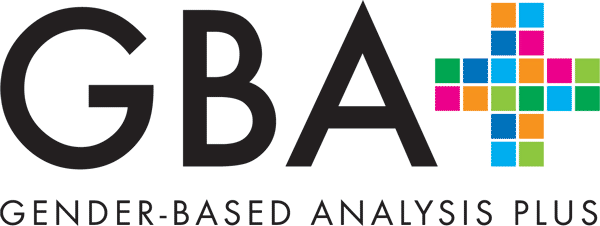 Creating better relationships through the use of inclusive languageCréer de meilleures relations grâce à l’utilisation d’un langage inclusif
Leyla Shahid – Policy Officer, GBA+Policy And External Relations Directorate
Leyla Shahid – Agente des Politiques, ACS+Direction Générale des Politiques et Relations Extérieures
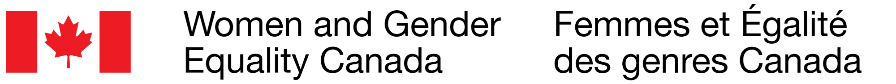 Gender Based Analysis Plus (GBA+)
“GBA+ is an analytical process used to assess how diverse groups of women, men, and gender diverse people may experience policies, programs and initiatives. The “plus” in GBA+ is not just about differences between biological (sexes) and socio-cultural (genders). We all have multiple characteristics that intersect and contribute to who we are. GBA+ considers many other identity factors such as race, ethnicity, religion, age, and mental or physical disability and how the interaction between these factors influences the way we might experience government policies and initiatives.”

From Women and Gender Equality Canada webpage: “What is GBA+?”
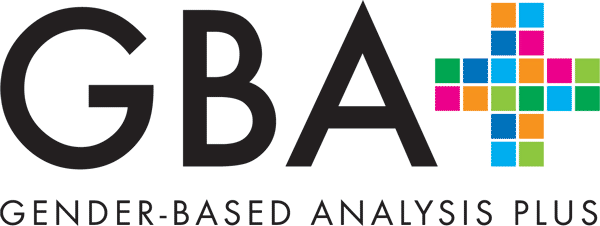 Policy Direction to Modernize GoC Sex and Gender Information Practices
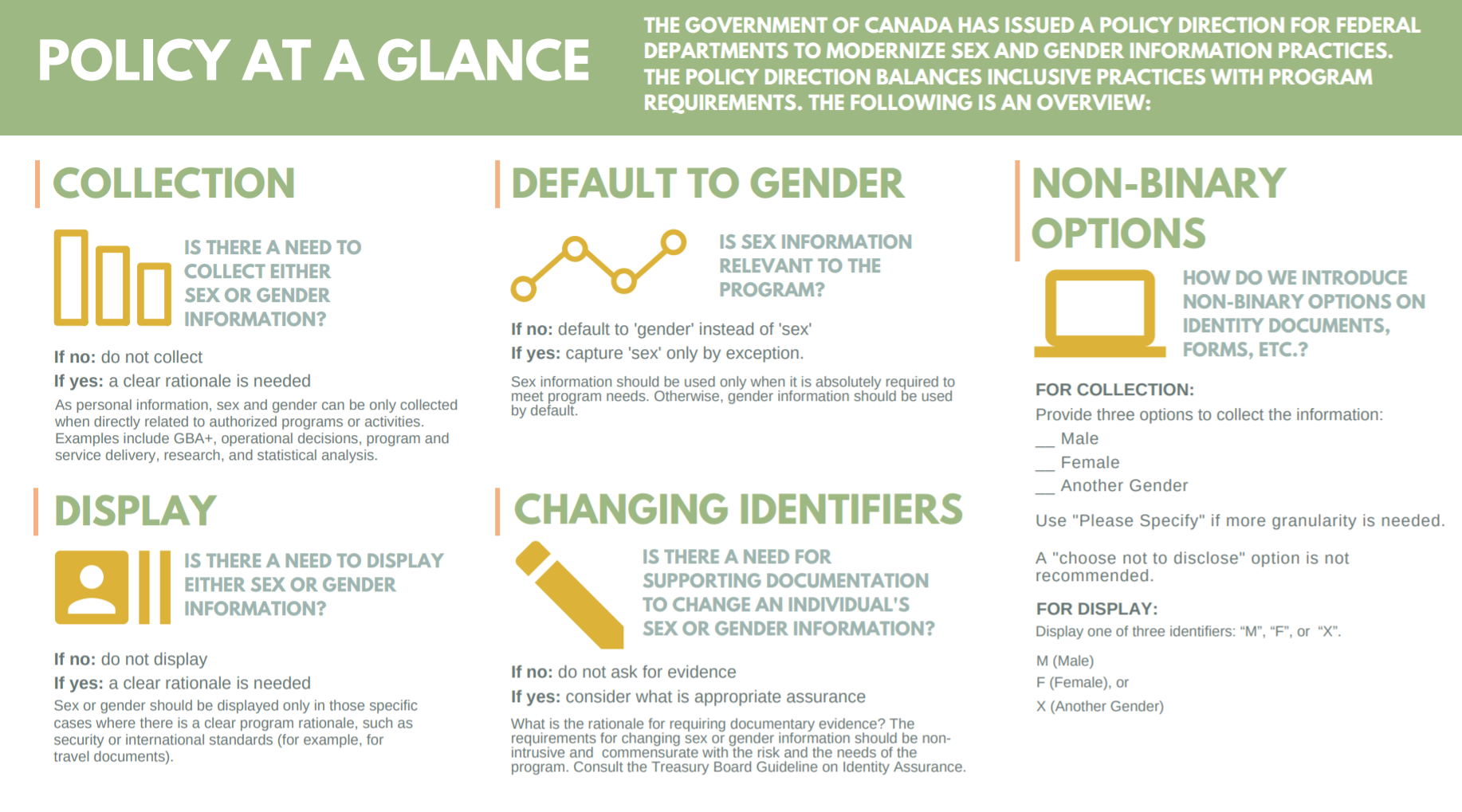 Visual AlignmentPolicy Direction and GBA+
Sex and Gender Information Collected in Alignment with the Policy Direction
Going beyond Sex and Gender differences to consider other identity factors
Gender Based Analysis Plus (GBA+)
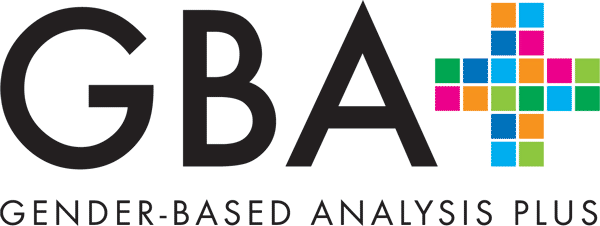 Complementing Each OtherPolicy Direction and GBA+
Identifying Issues and Challenging Assumptions: 
Sex and gender disaggregated data intersects with other identity factors 
Critical to GBA+ - recognizing biases and responding to specific issues 
Ensures that all experiences are accounted for  
Human Rights Legislation: 
Accurate, safe and respectful data collection practices must align with human rights legislation
The Policy Direction was implemented in response to Bill C-16, 2016
The Canadian Human Rights Act, 1985, is a milestone in the history of GBA+
Inclusive Policy and Program Design: 
Implementing programs, policies and services based on evidence 
Ensuring equitable and inclusive outcomes for all people living in Canada
Diverse Lived Experience: 
Recognition of diverse lived experiences key to GBA+ and Policy Direction 
Providing multiple options that capture gender non-binary and gender diverse experience
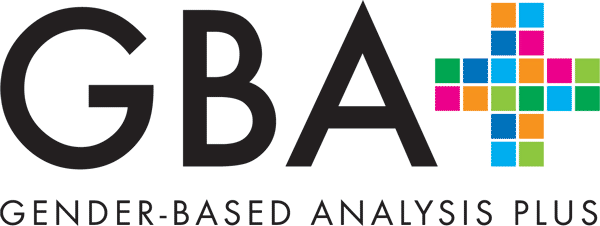 Inclusive LanguageRecommendations
Removing honorifics (Mr., Mrs. Ms.)
Eliminating pronouns from generic statements or text (for e.g. “the briefing” instead of “his/her briefing”)
Using gender inclusive pronouns (for e.g. they) to refer to a person if pronouns are not known
Using generic salutations (for e.g. “Dear Customer”)
Using gender inclusive nouns (for e.g. spécialiste instead of "expert" or "experte“ in French)
Inclusive LanguageBeyond the Mechanics
“Treat people the way they want to be treated” Kim Katrin Milan
Spelling and pronouncing names correctly
Communicating with people to acknowledge the words or terminology they use
Understanding the significance that words and language have 
Language as a tool of community building and power
Checking people’s body language, facial expressions, tonality
Exploring and learning more about sign language
Centering empathy and compassion

Join the Gender Inclusive Services Community of Practice on GC Connex
Inclusive LanguageResources
Gender Inclusive Writing (Recommendations) (English) 
Ecriture inclusive (Recommandations) (French)
TBS Deck on gender inclusive writing from the Translation Bureau (English)
TBS Deck on gender inclusive writing from the Translation Bureau (French)
Translation Bureau Deck on Gender Inclusive Correspondence with Office Québécois de la langue Française (French)
Translation Bureau Deck on Gender Inclusive Correspondence (English) 
If you have specific questions, please contact the Translation Bureau:
Translation Bureau Website: https://www.noslangues-ourlanguages.gc.ca/en/index
Generic Inbox: noslangues.ourlanguages@tpsgc-pwgsc.gc.ca